The Different Areas in the Dentist
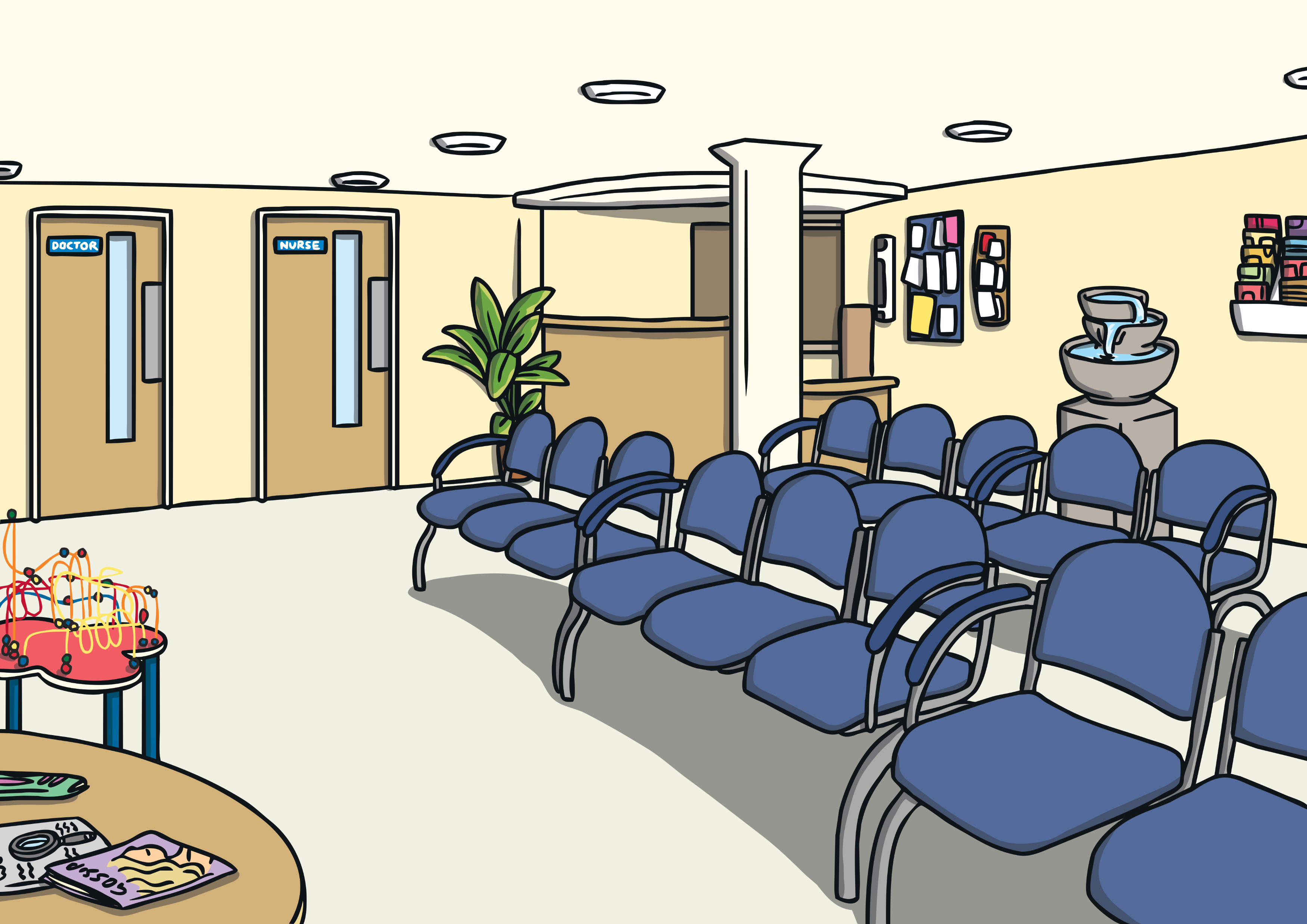 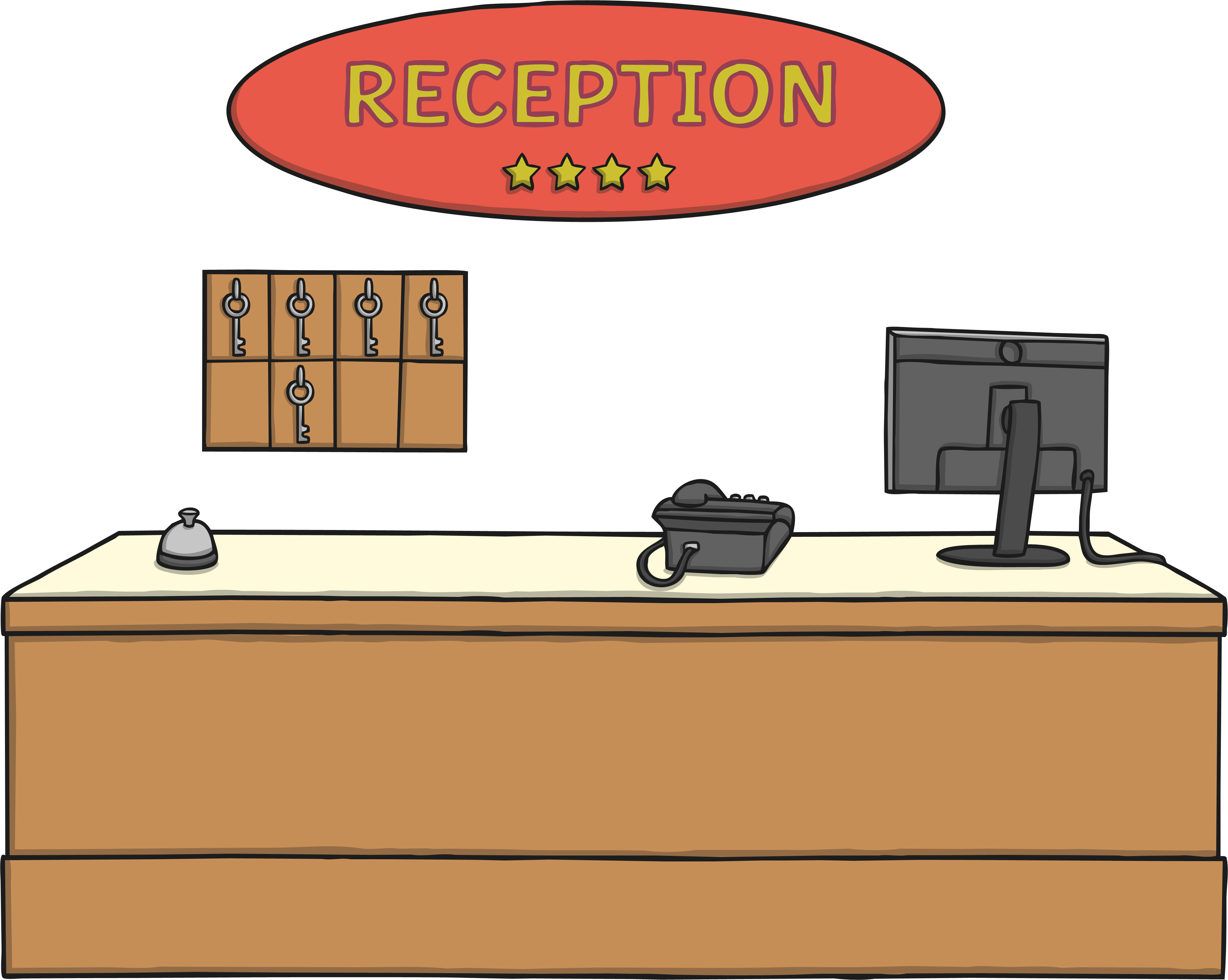 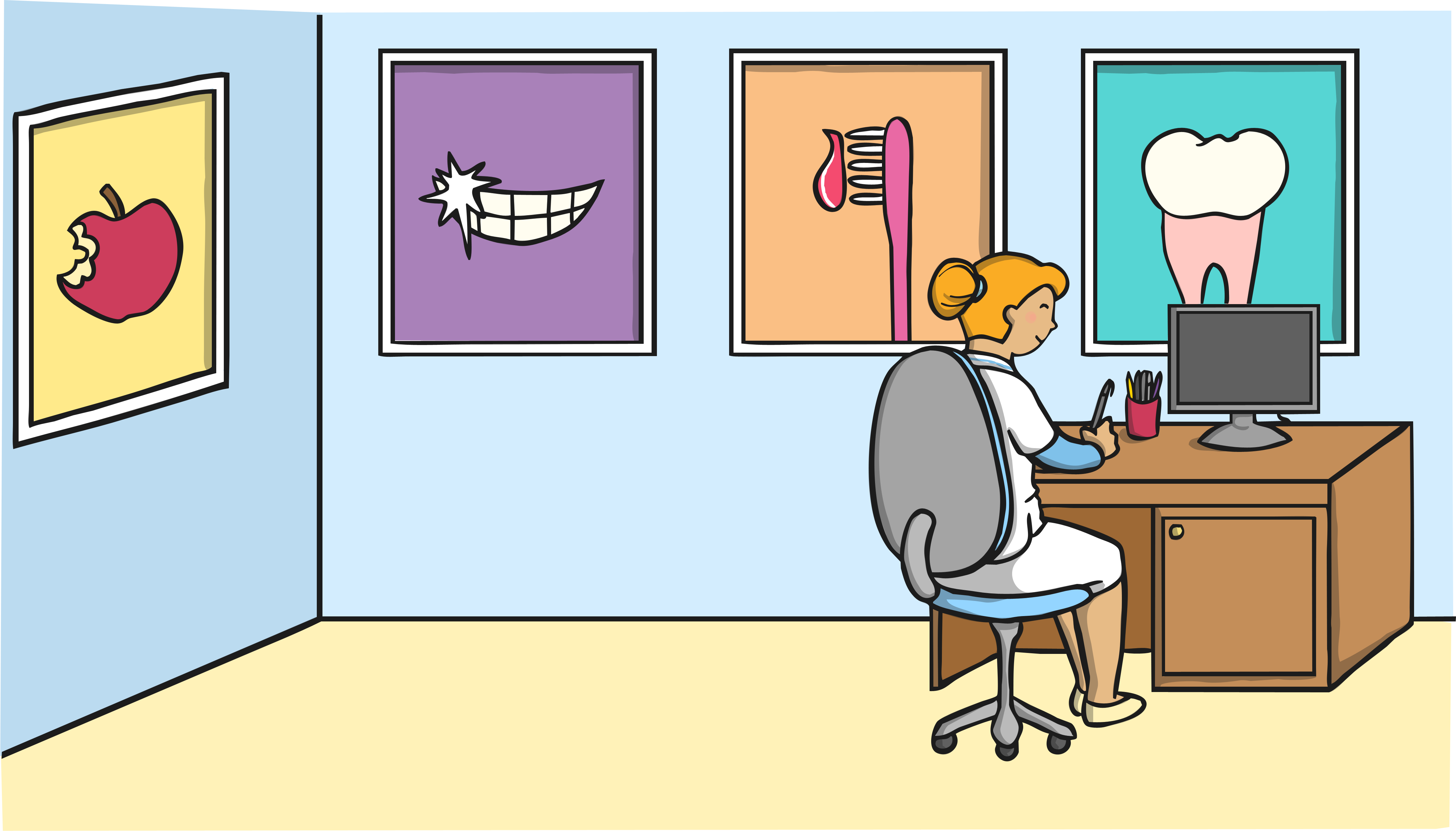 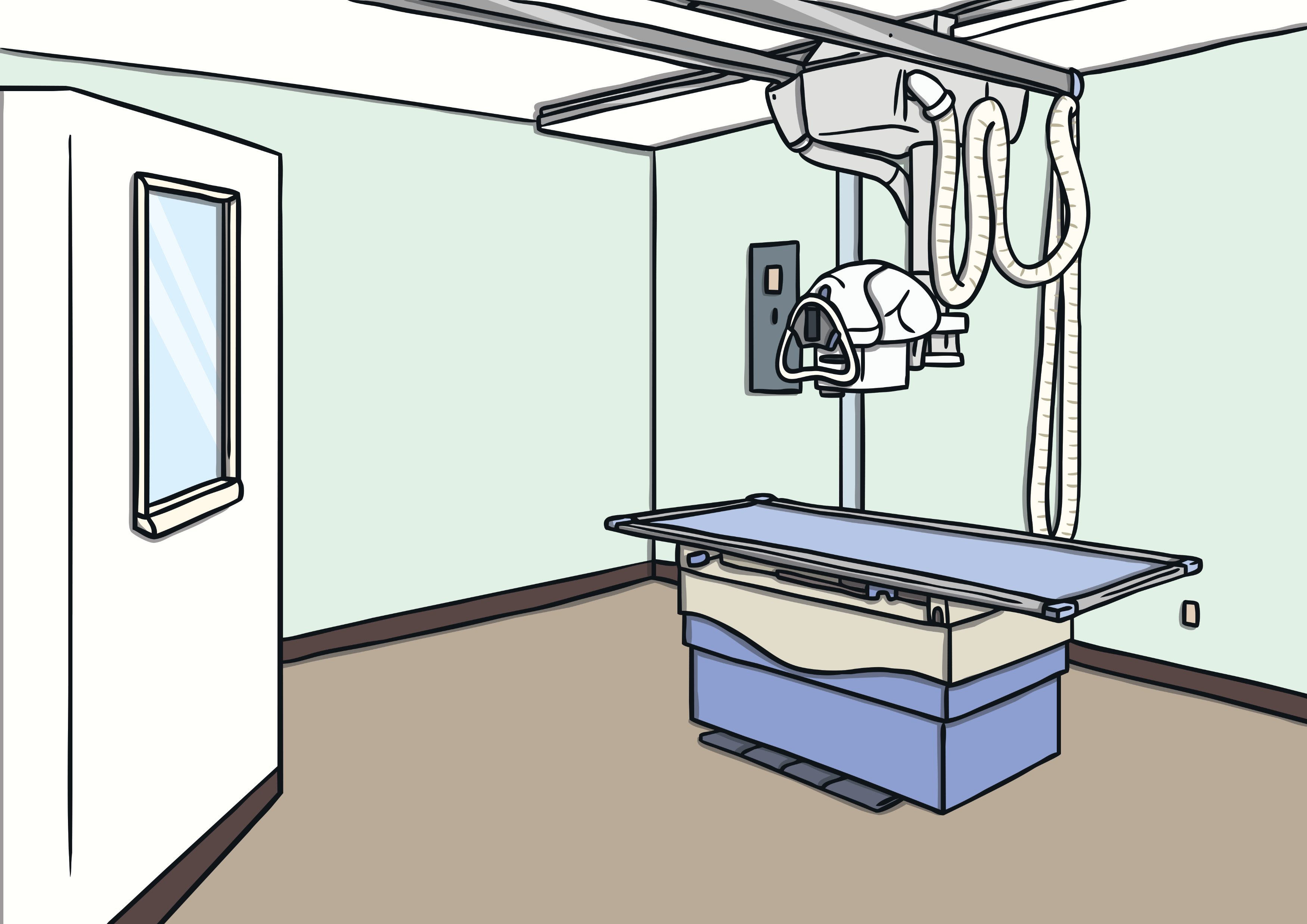 The Dentist Room
The X-Ray Room
Waiting Area
Reception
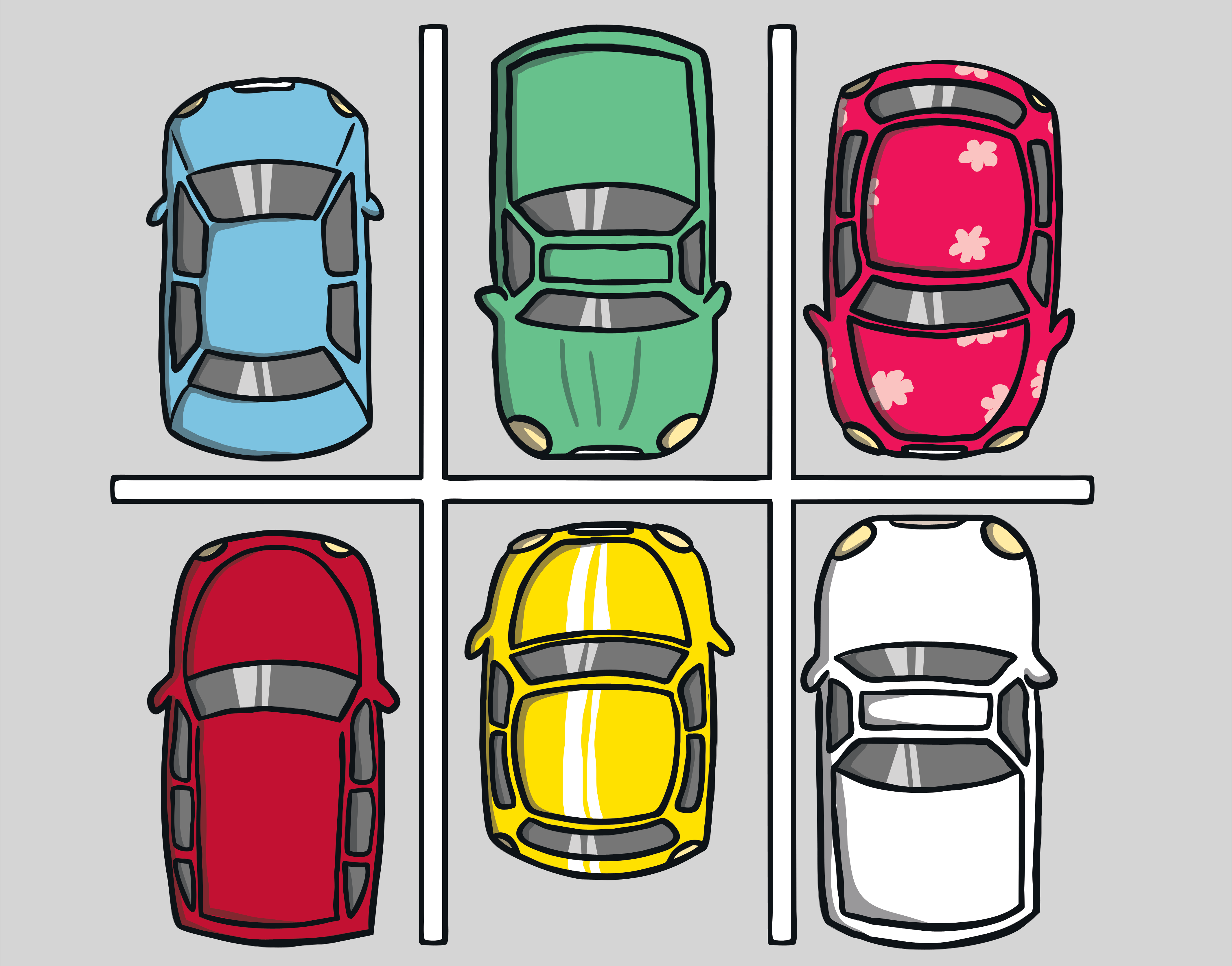 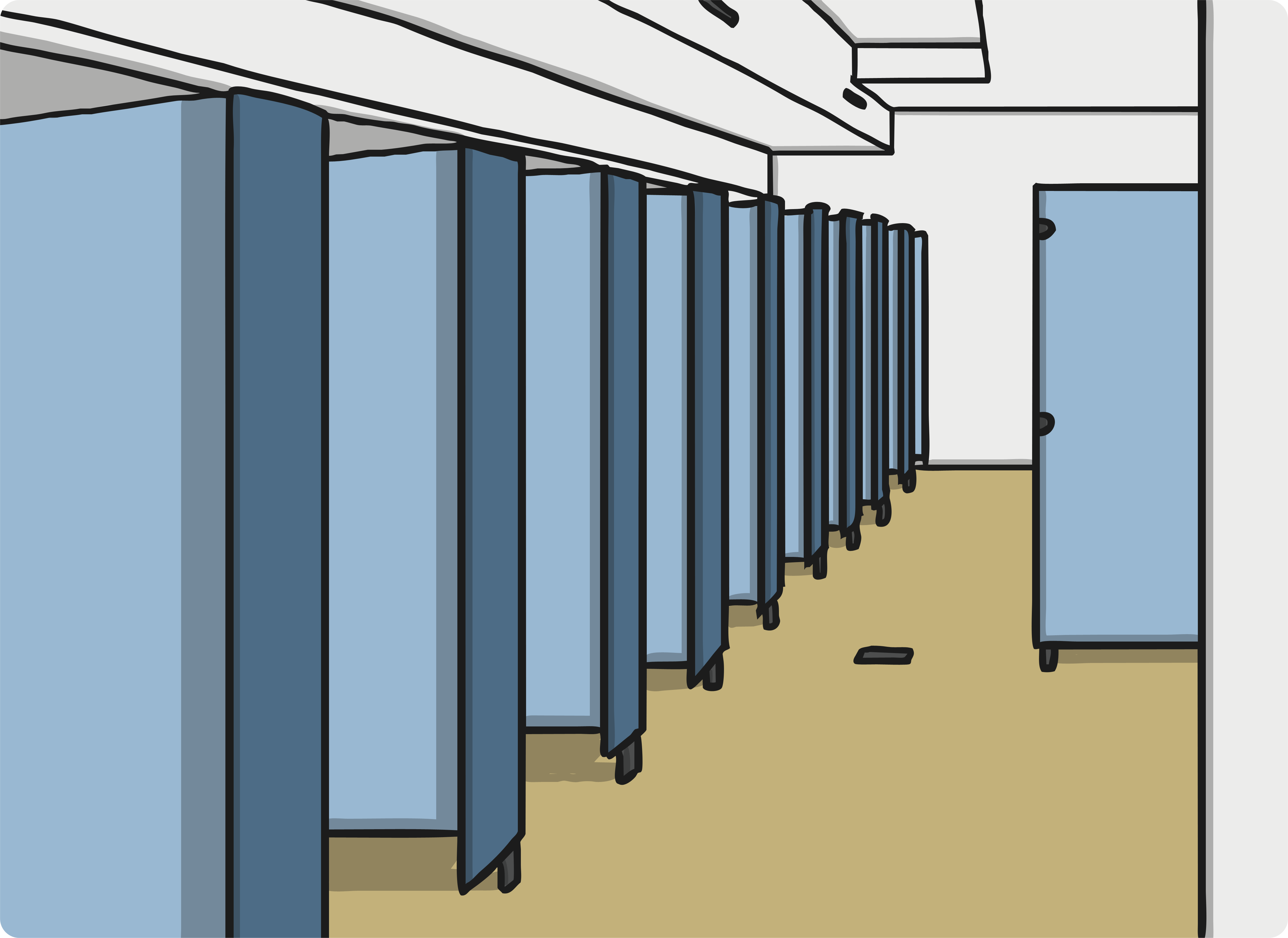 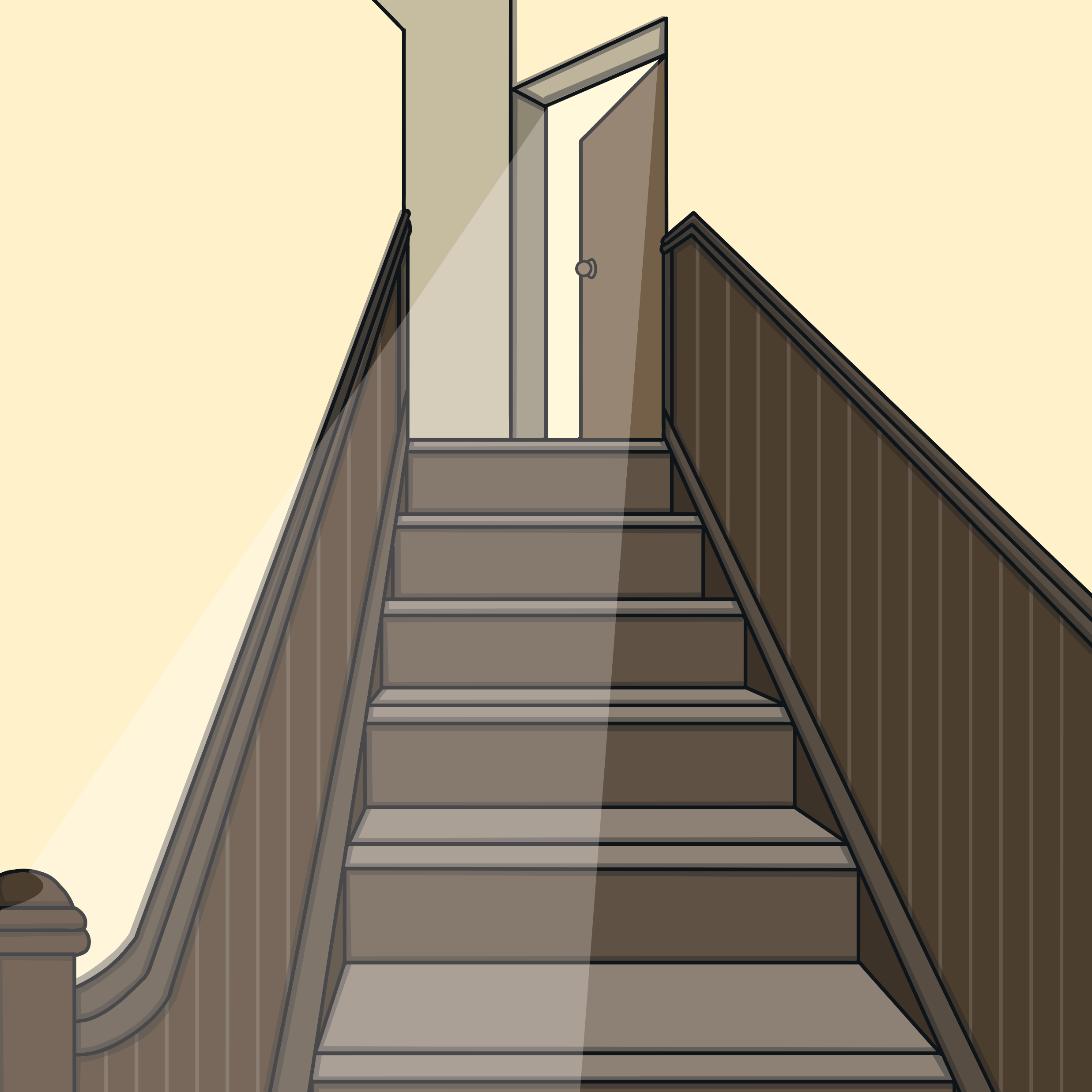 Elevators/Stairs
Car Park
Toilets
Who Works in This Area?
What happens in this area?
Who works in this area?
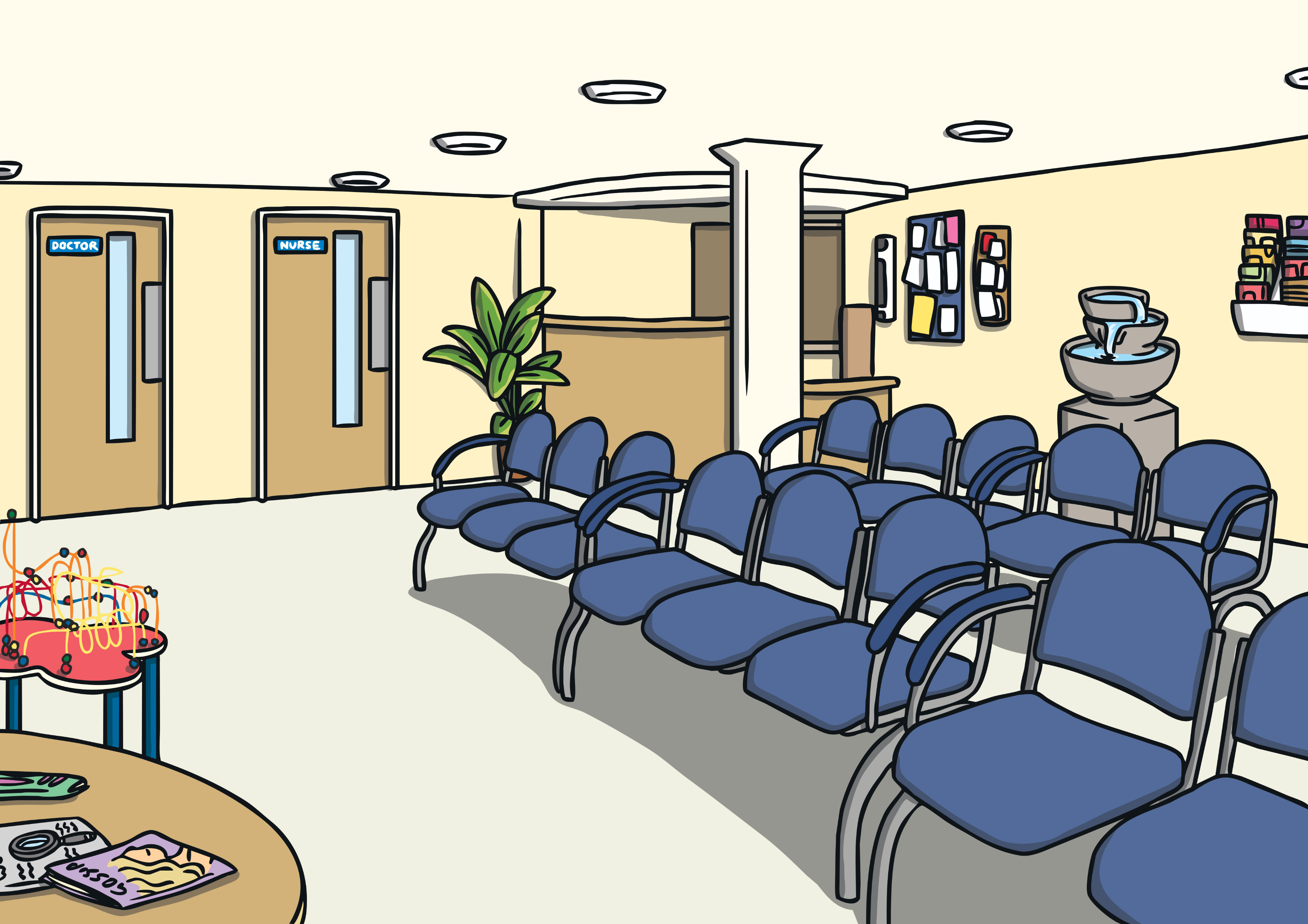 Who Works in This Area?
What happens in this area?
Who works in this area?
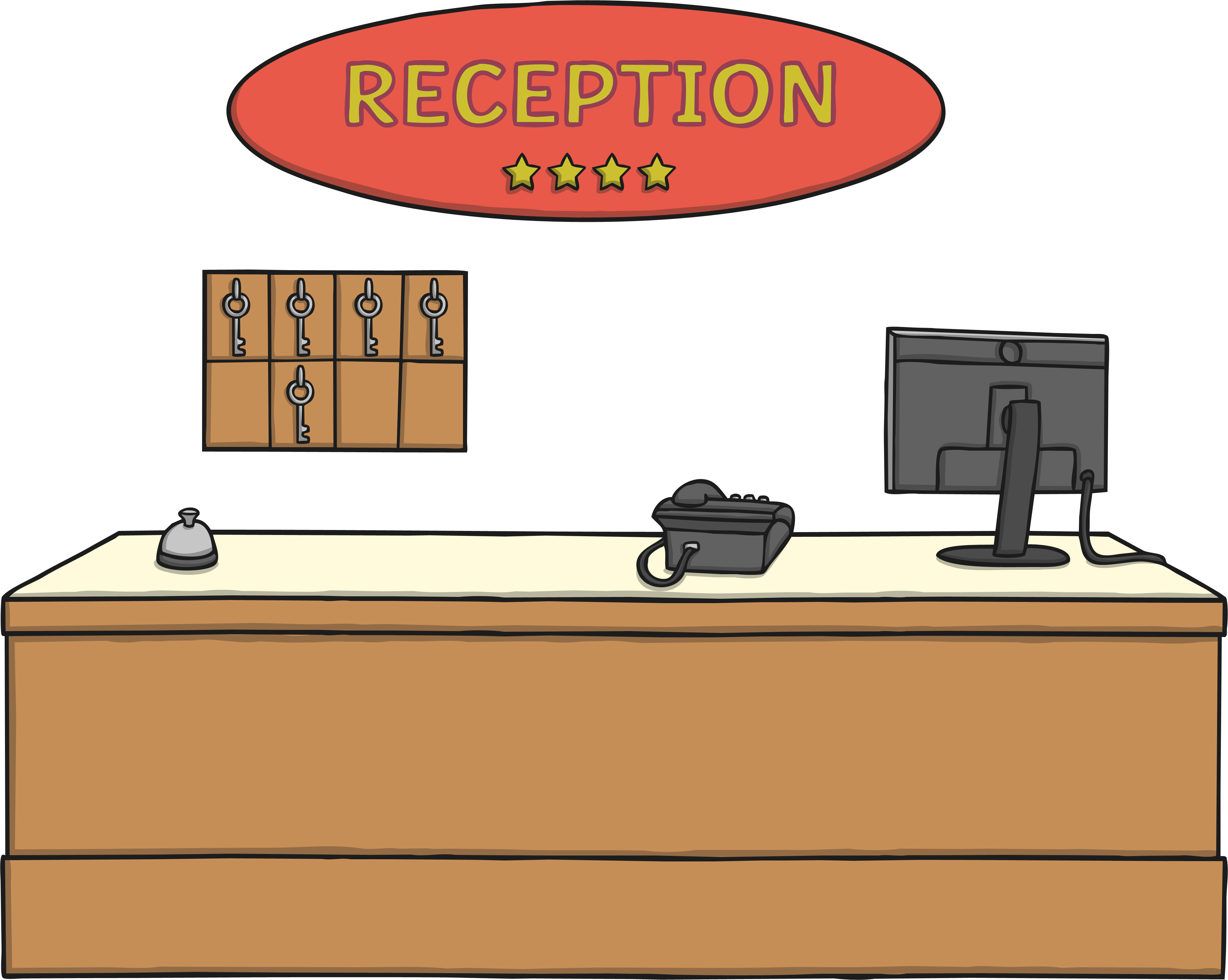 Who Works in This Area?
What happens in this area?
Who works in this area?
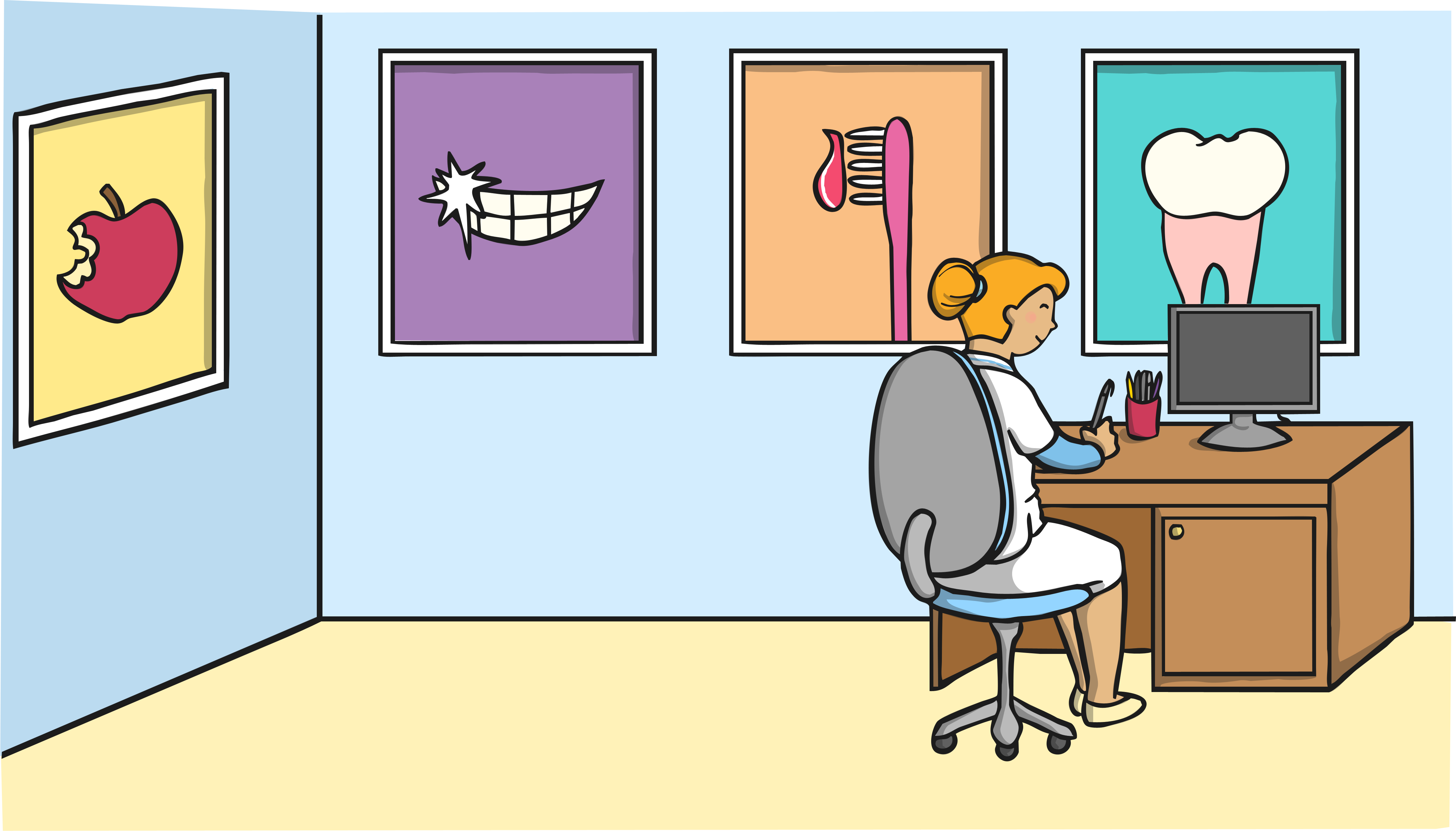 Who Works in This Area?
What happens in this area?
Who works in this area?
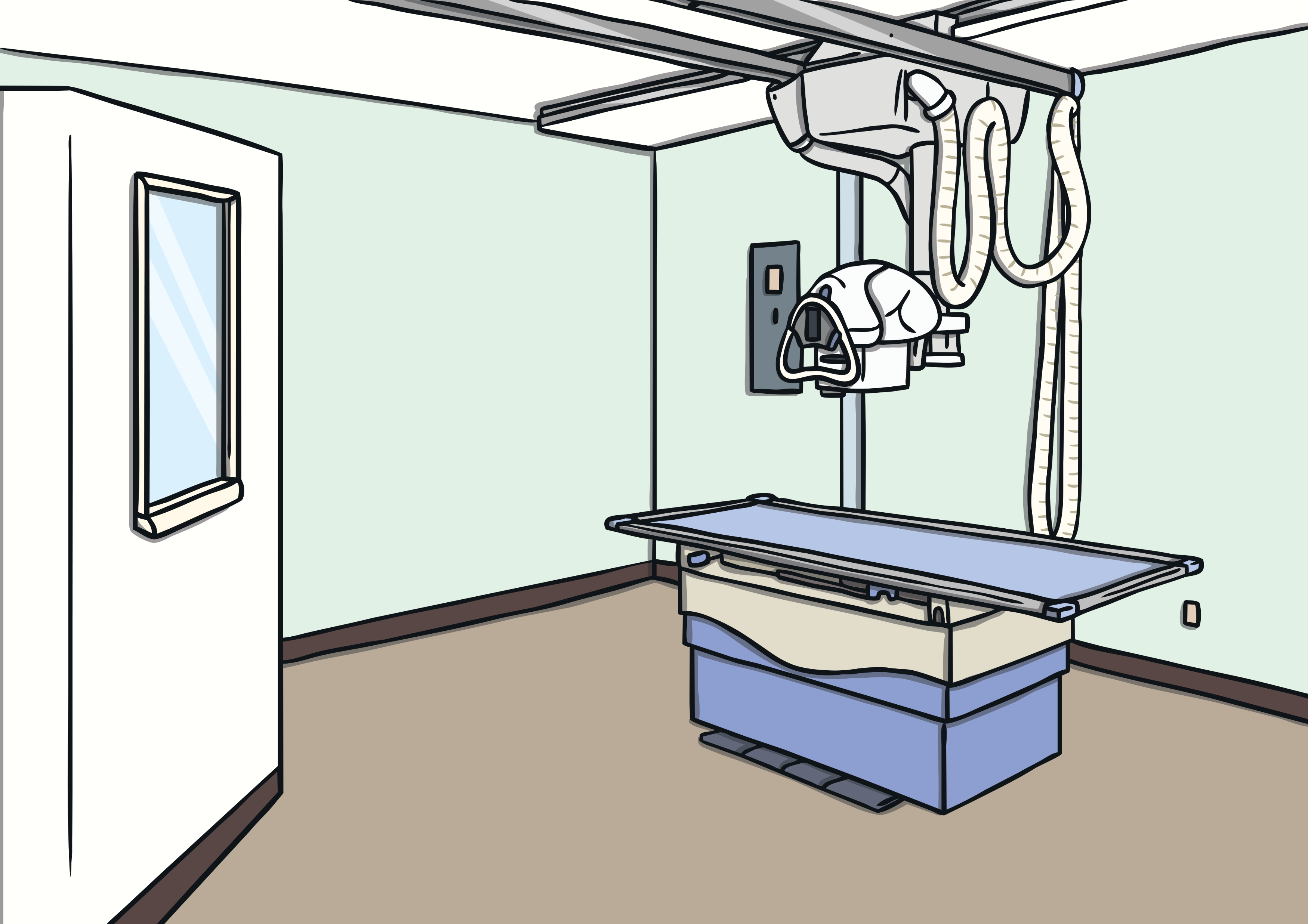 Who Works in This Area?
What happens in this area?
Who works in this area?
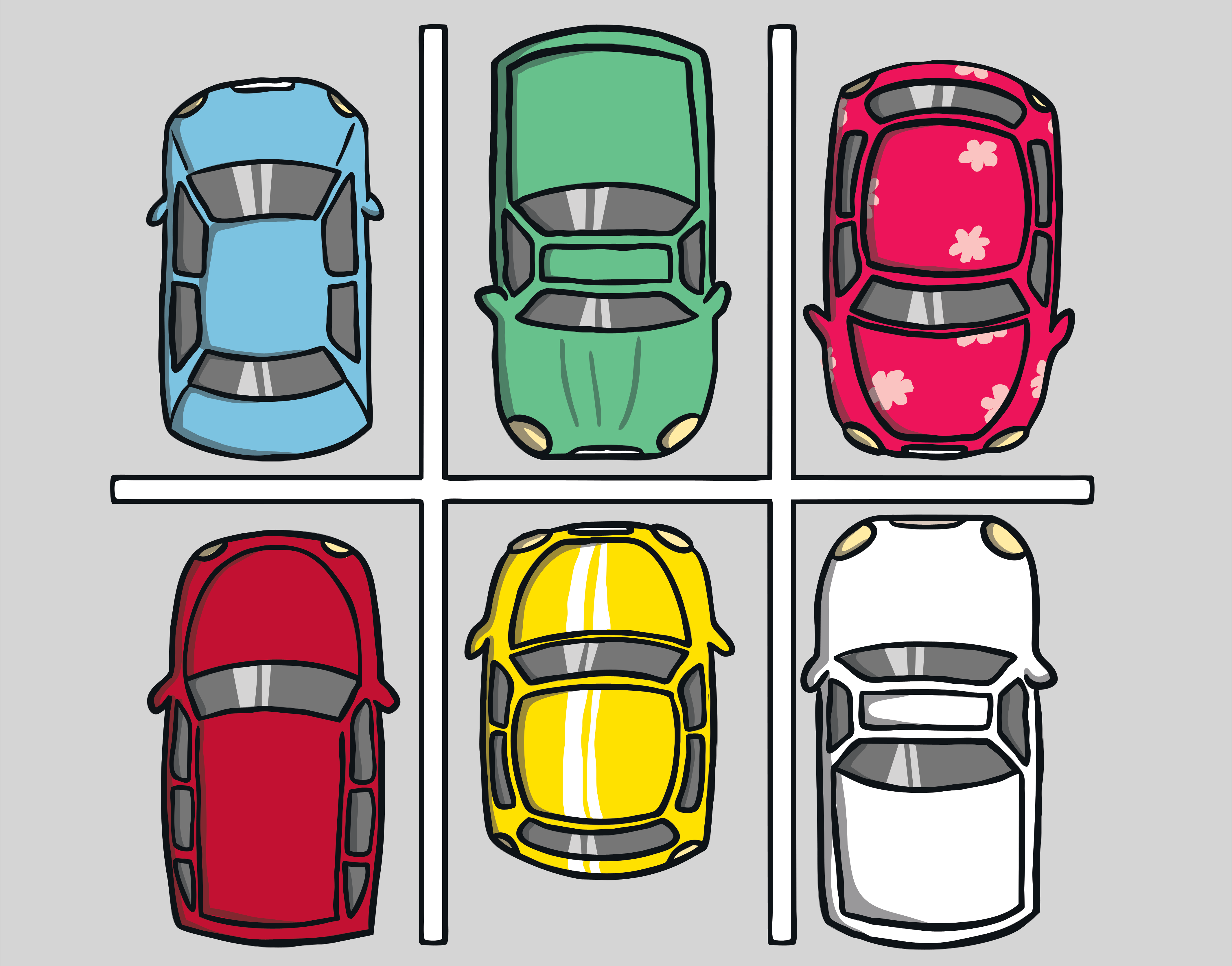 Who Works in This Area?
What happens in this area?
Who works in this area?
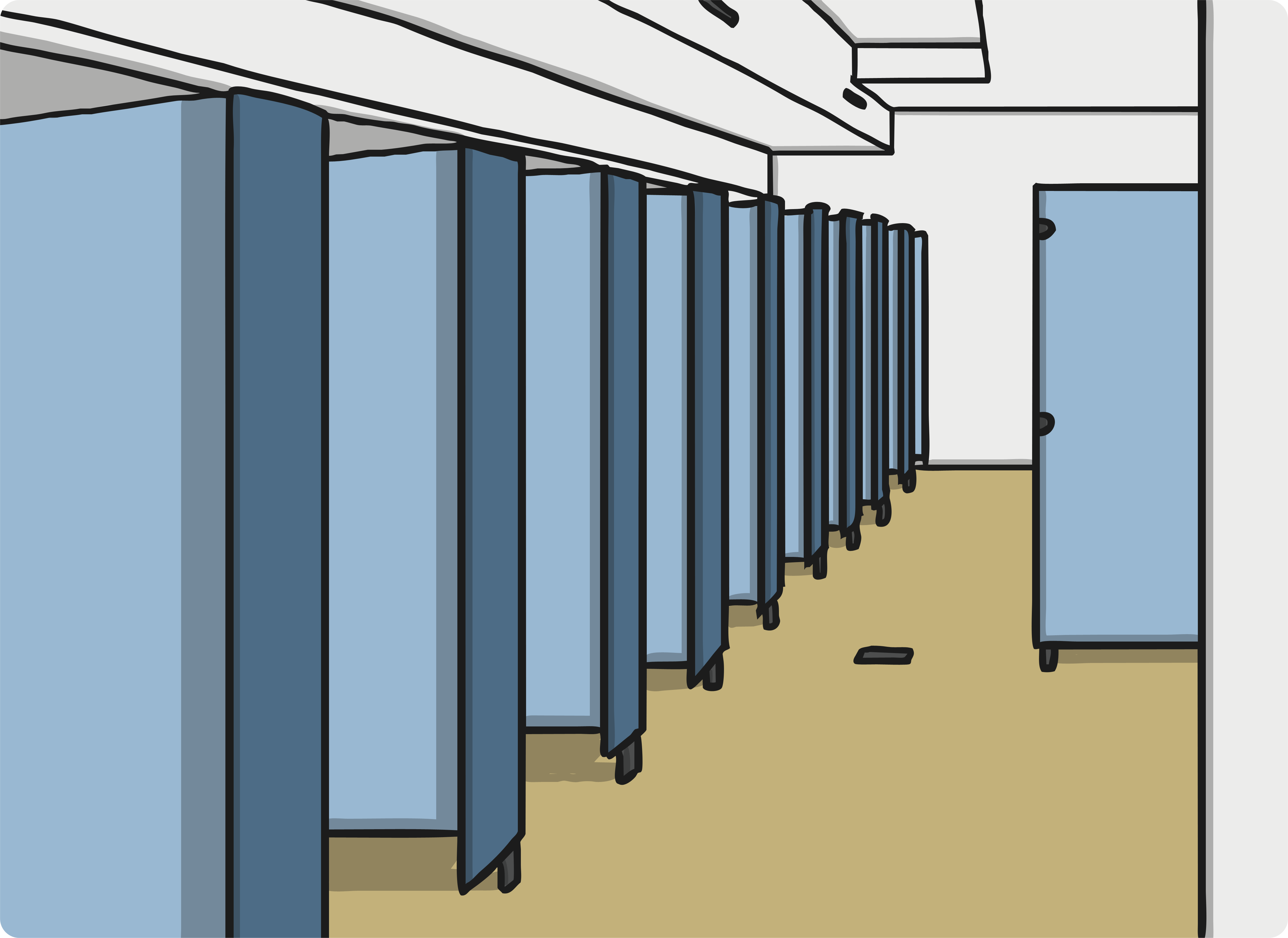 Who Works in This Area?
What happens in this area?
Who works in this area?
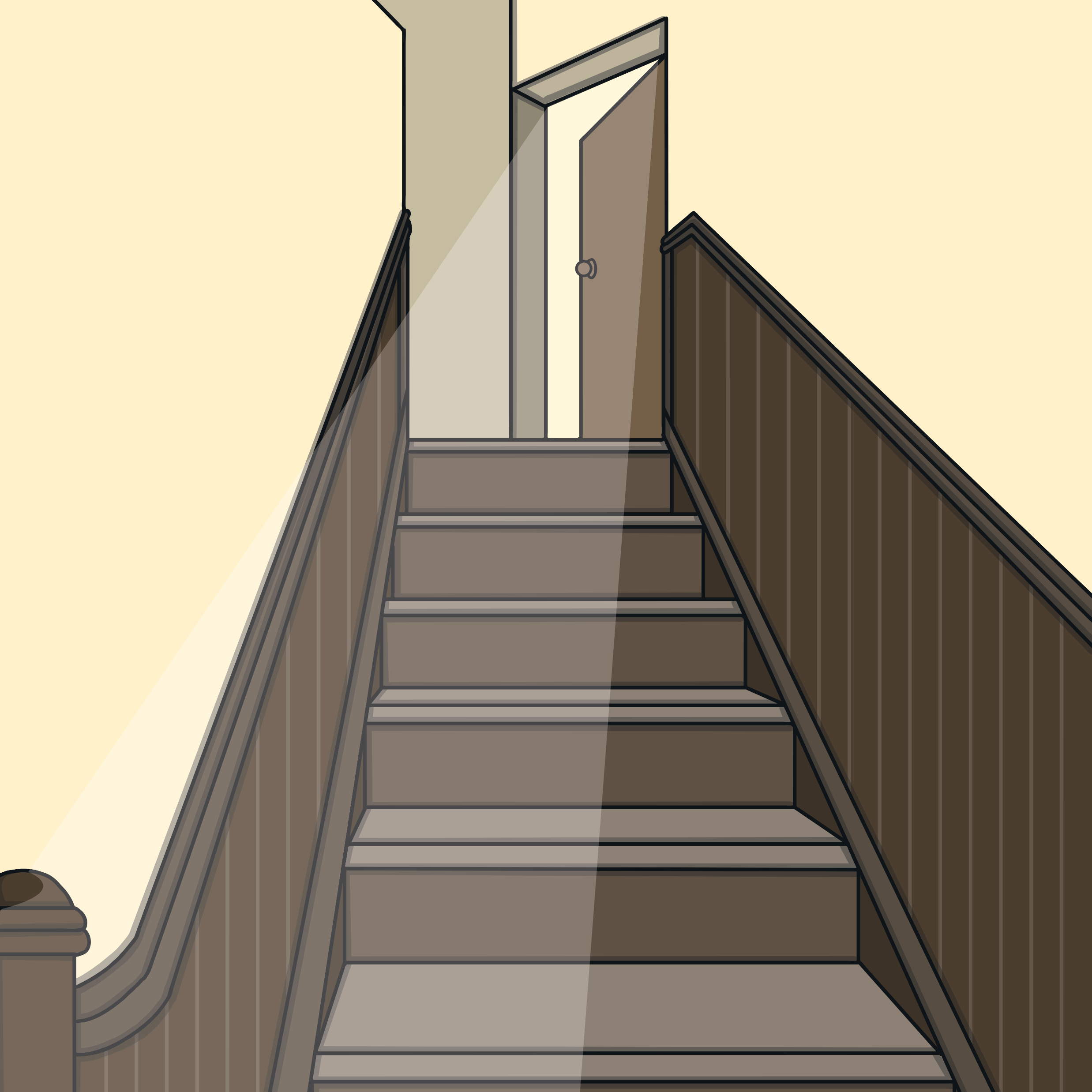 People Who Help Us at the Dentist
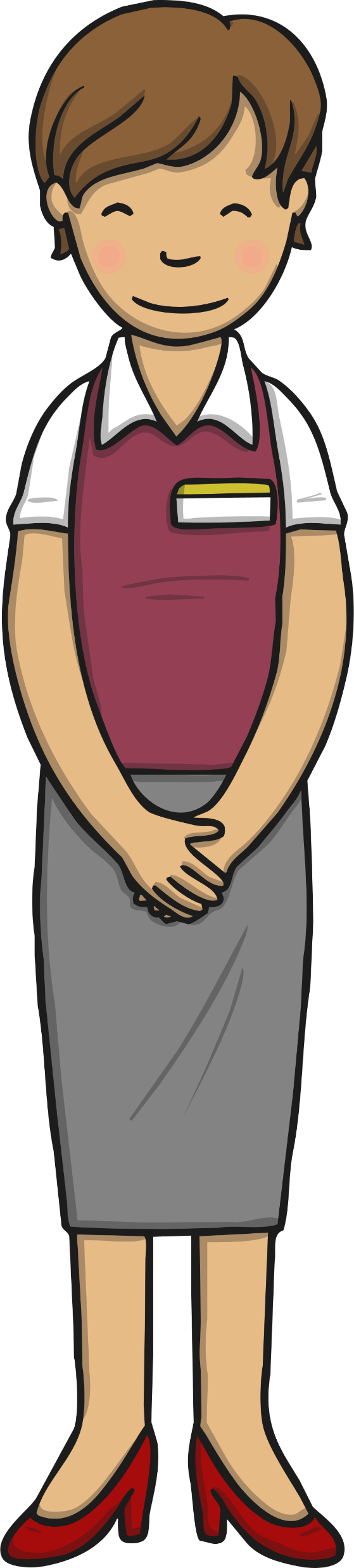 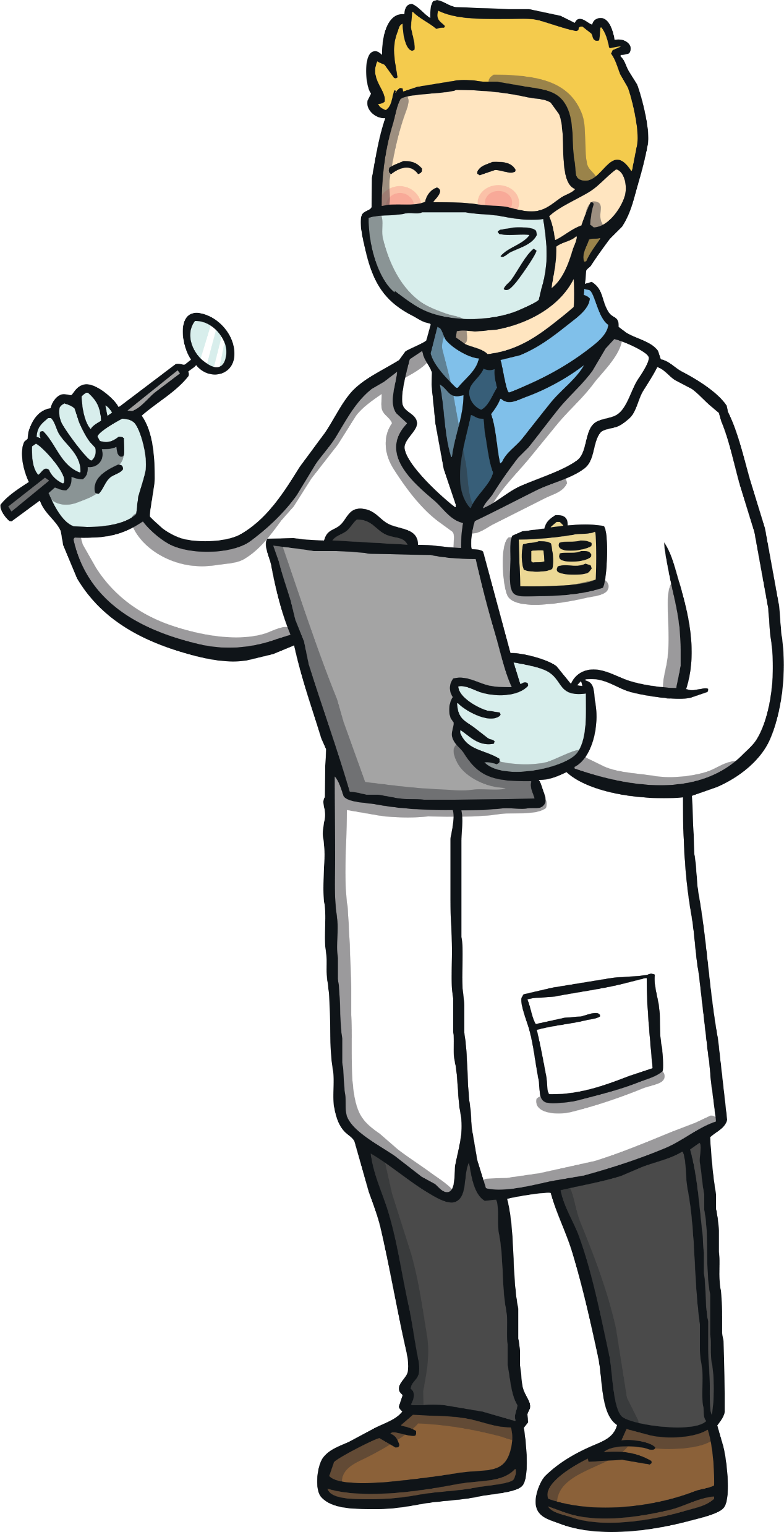 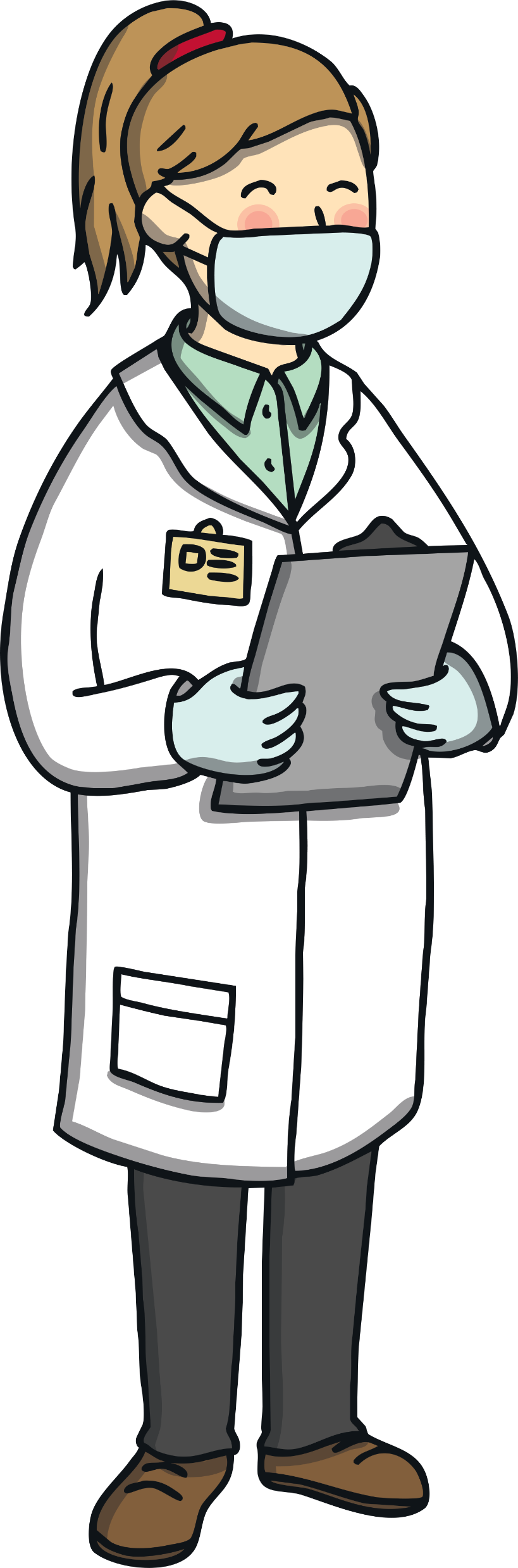 Receptionist
Dentist
Dental Nurse
Receptionist
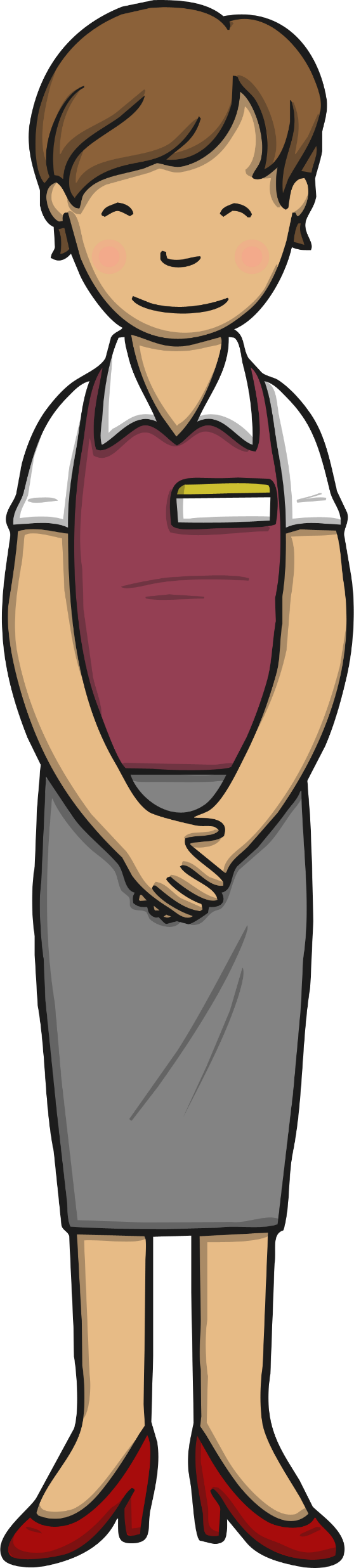 Where does this person work at the dentist?
What does this person do at      the dentist?
Dentist
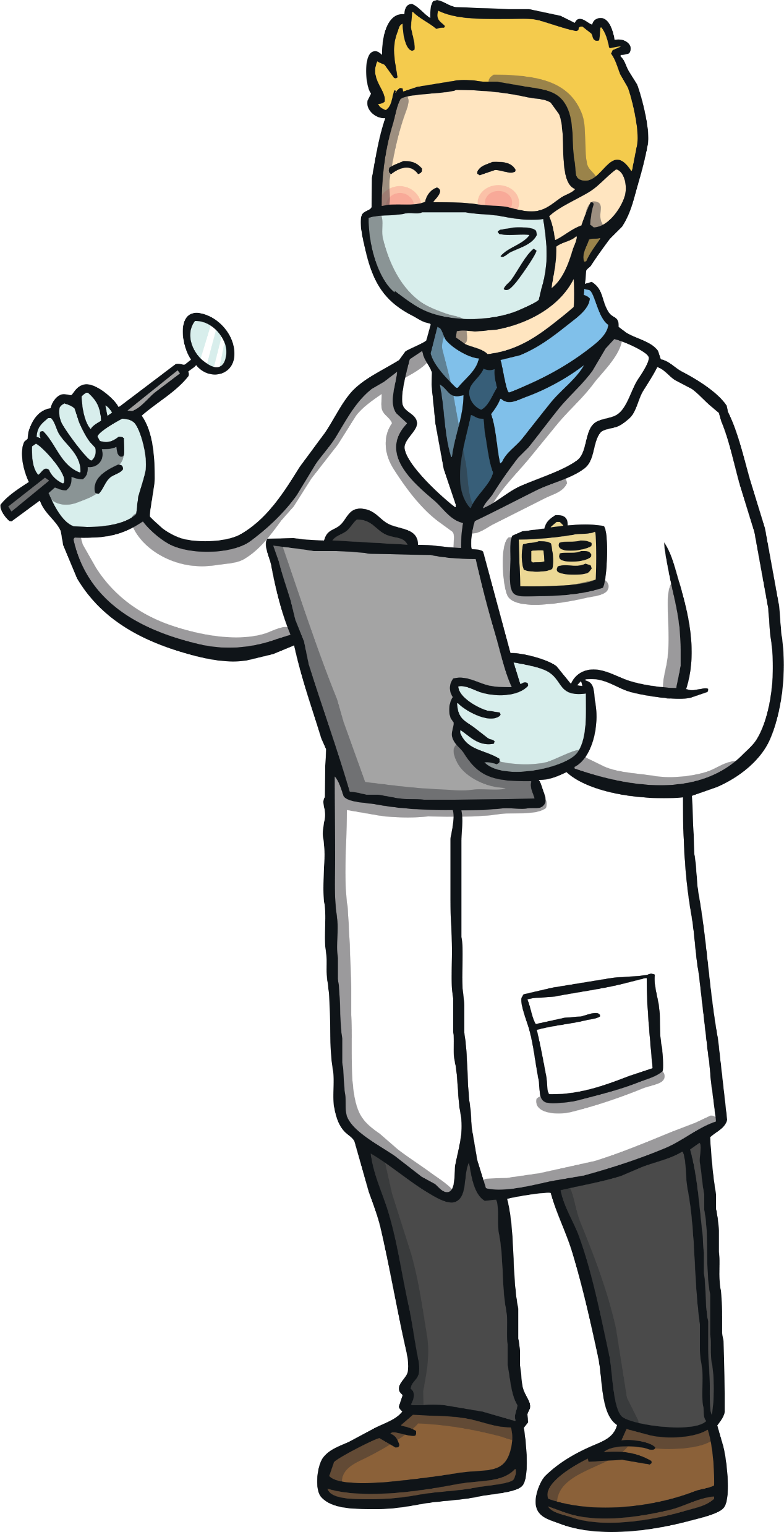 Where does this person work at the dentist?
What does this person do at      the dentist?
Dental Nurse
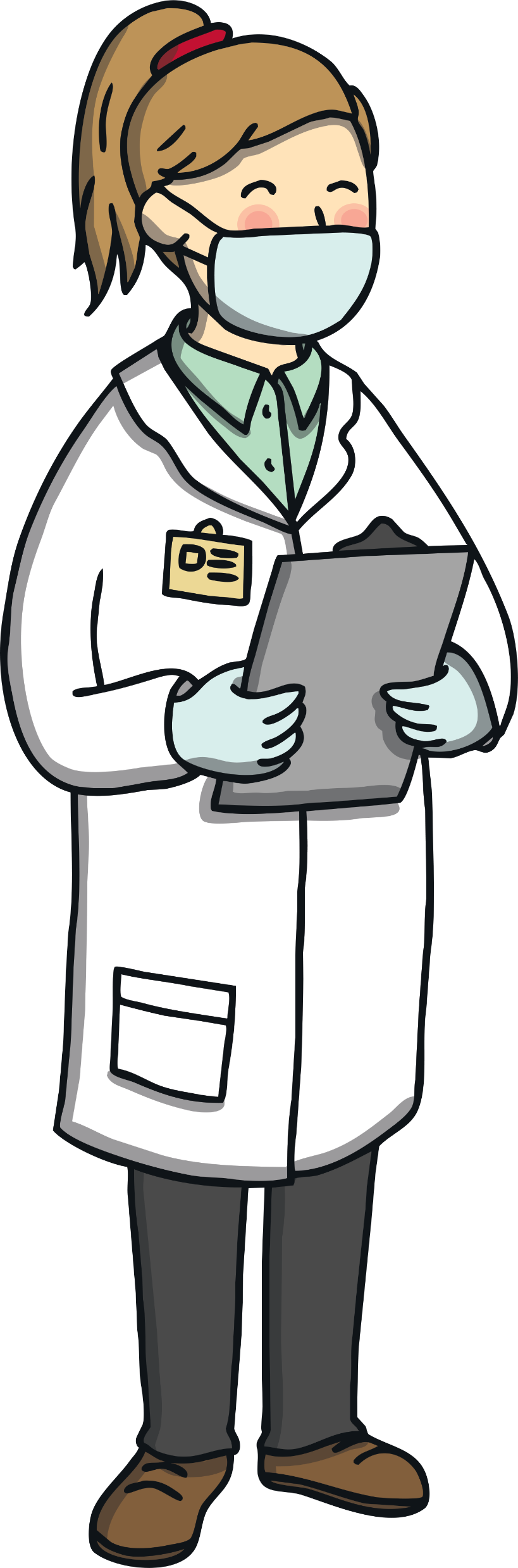 Where does this person work at the dentist?
What does this person do at      the dentist?
Why Do People Go to the Dentist?
1. For a dental check-up.
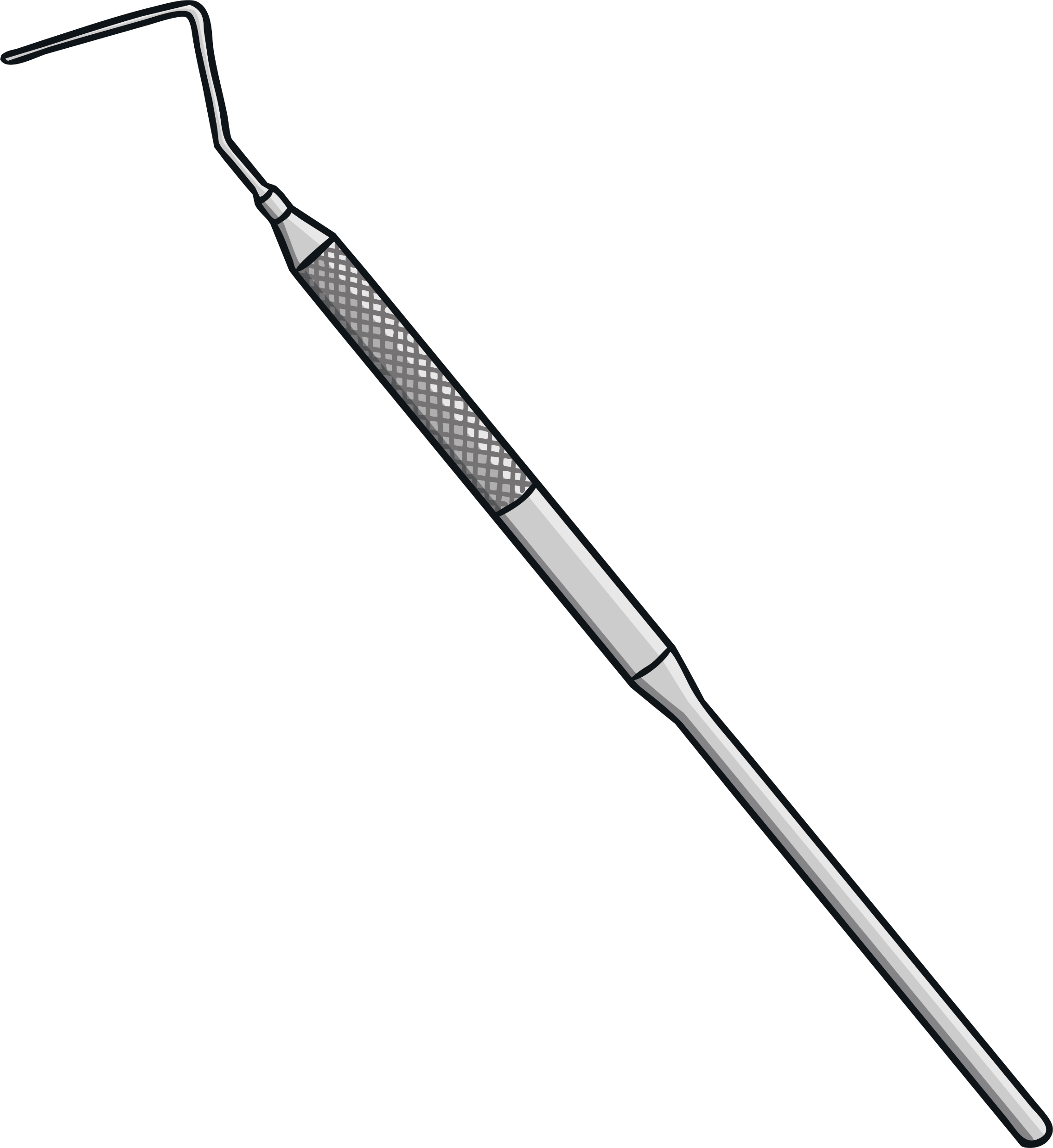 2. For broken teeth.
3. For x-rays of the mouth/teeth.
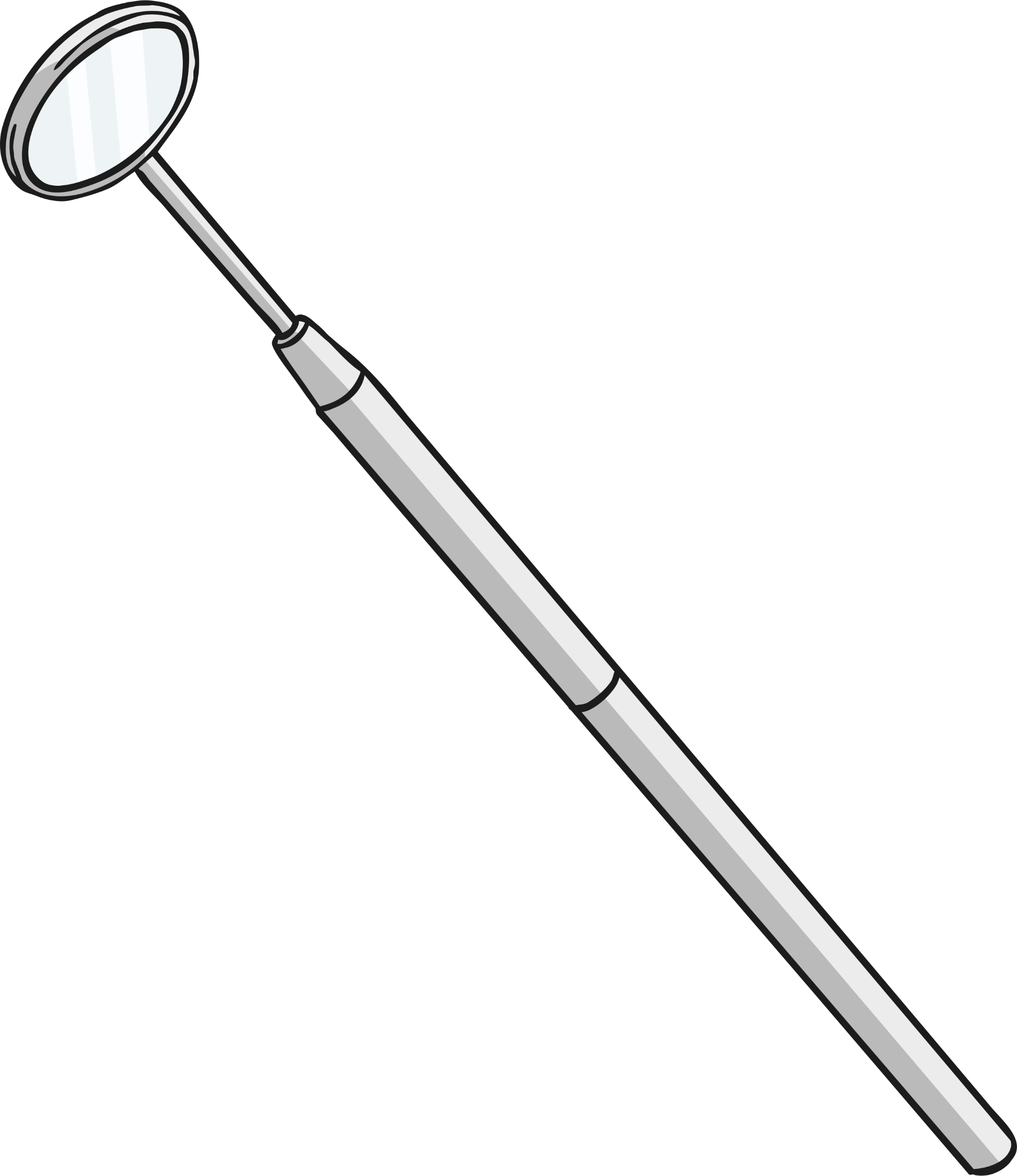 4. For a filling.
5. To get a deep clean on their teeth.
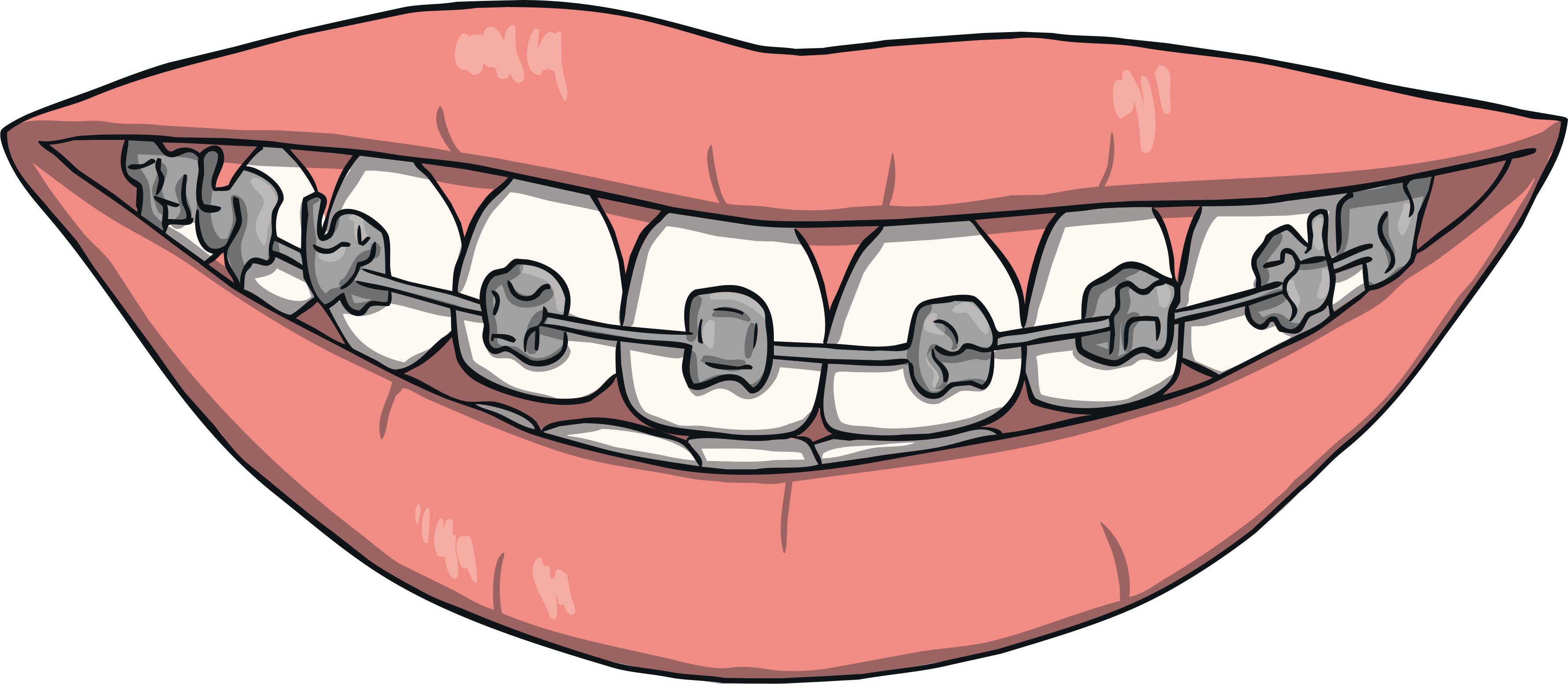 6. To get braces to straighten their teeth.
7. To investigate the cause of a toothache.
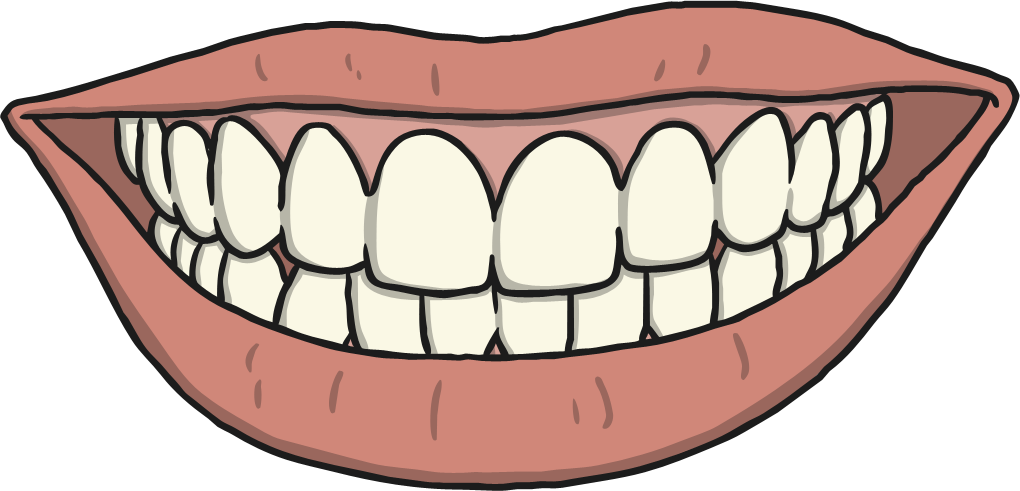 8. To have a tooth removed.
9. To get false teeth.
What Do People WhoWork at the Dentist Use?
Syringe:
To numb a patient’s mouth before dental work.
Face Mask:
To protect themselves and the patient from germs.
Prescription:
A medicine order form from your dentist.
Mouth Rinse:
For a patient to rinse out their mouth.
Medicine (Tablets):
For a patient to take for their oral health.
Toothbrush:
To brush a patient’s teeth.
Medicine (Liquid):
For a patient to take for their oral health.
Toothpaste:
To use on the toothbrush for brushing a patient’s teeth.
Pen Light:
To look inside a patient’s mouth.
Braces:
To straighten a patient’s teeth.
Mirror:
To look in the hard-to-reach places in a patient’s mouth.
Dentures/False Teeth:
For a patient who is missing teeth.
Oxygen Mask:
To give a patient oxygen.
Probe:
To check a patient’s tooth.
X-Ray:
To see a patient’s teeth.
The Dentist Aistear
Now it’s your turn to pretend and make believe in your Aistear Dentist Corner! Don’t forget to use the different areas we covered, or to take on the roles of the different people who can be found in the dentist! If you’re a patient, decide what's wrong with you – why are you going to the dentist? If you’re the receptionist, make sure you check in all the patients! Finally, if you’re a dentist or a dental nurse don’t forget to use the different tools we mentioned!
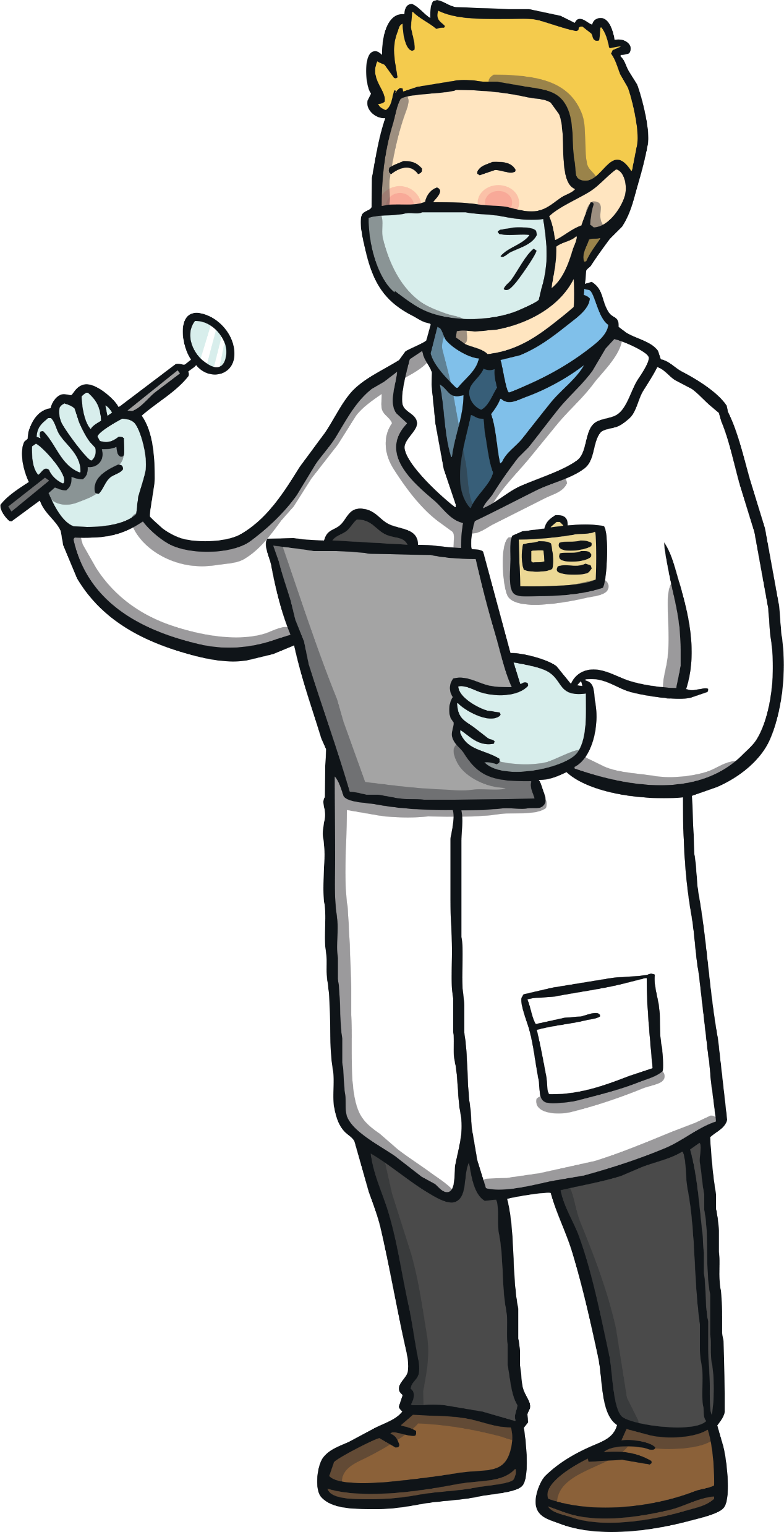 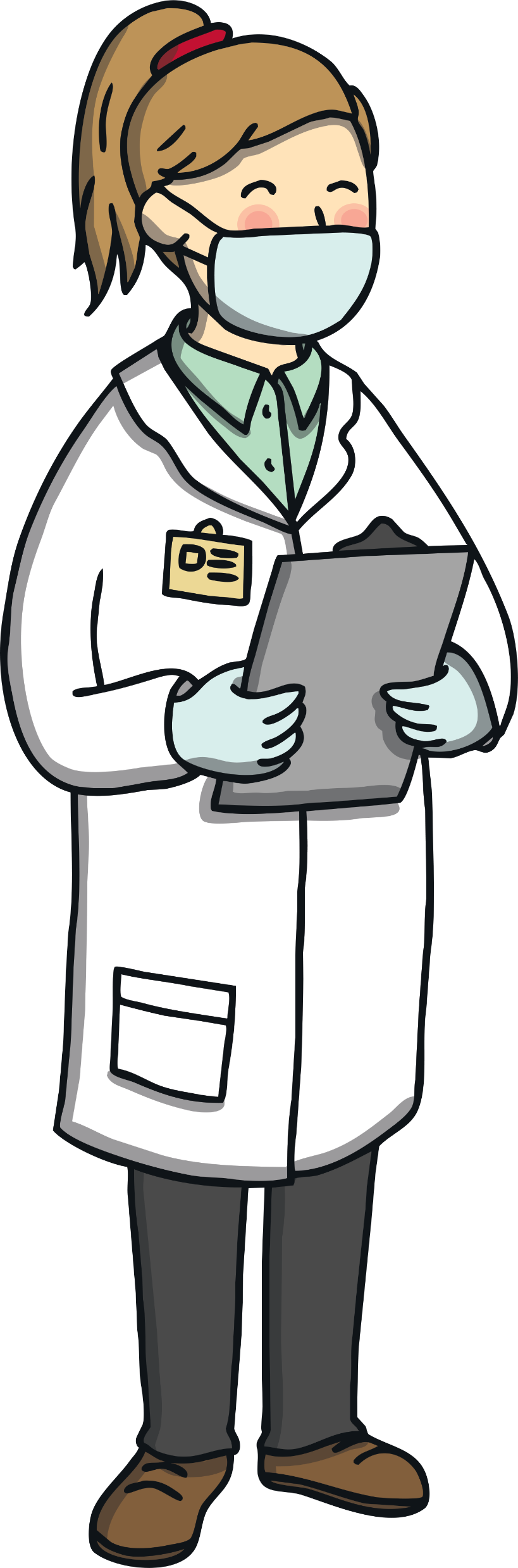